Monitorozás
Lifepack 12
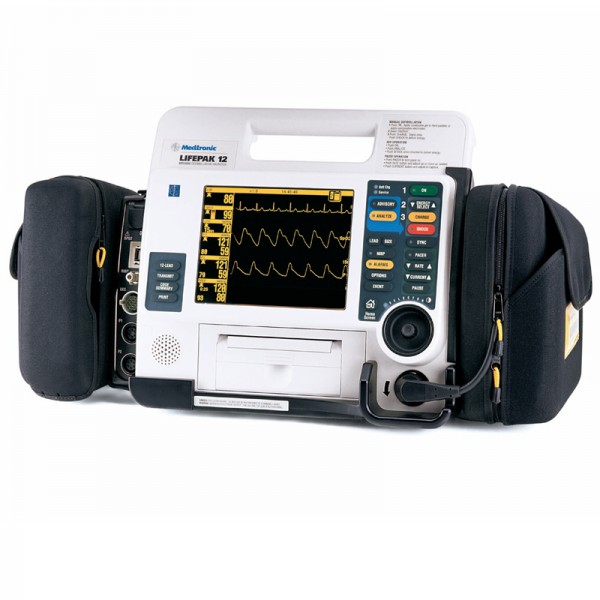 Alkalmazás:
Prehospitális és hospitális ellátásban. OMSZ-nál ROKO-Esetkocsikon. Sürgősségi és intenzív osztályokon. 
Több funkciós eszköz, elsősorban a betegek vitális paramétereit tudjuk vele monitorozni.
Életveszélyes szívritmuszavar esetén a beteget elektromos terápiában tudjuk részesíteni. Pl.: Pacemaker, defibrillátor. 
Helyszíni ellátásoknál elengedhetetlen és nélkülözhetetlen eszköz.
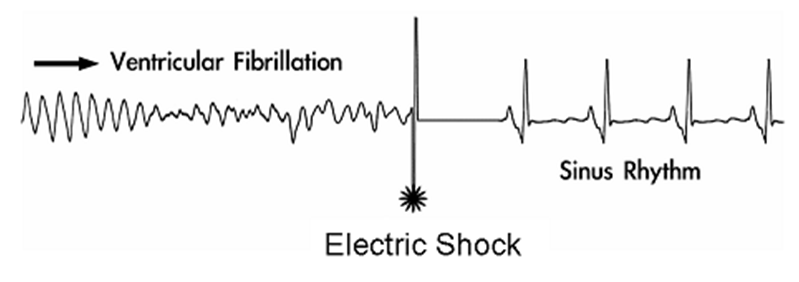 Tudás:
12 elvezetéses EKG
3 vagy 4 csatornás örző monitorozás
Pulsoxymeter	SpO2
Vérnyomásmérés NIBP
Bifázisos defibrillátor: Syncron/Asyncron mód
Külső pacemaker terápia, kardioverzió
Kilégzés végi Co2 mérése: ETCo2
EKG
Bifázisos defibrillátor
Bifázisos: Elektromos sokk ereje-nagysága változtatható, max 360 J
Syncron üzemmód: egyszerhasználatos elektródákkal.
Asyncron üzemmmód: Lifepakhoz tartozó lapátokkal.
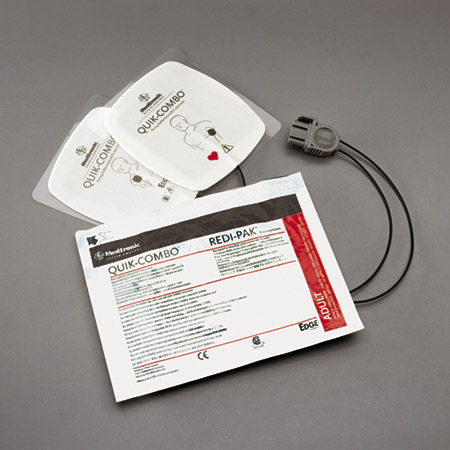 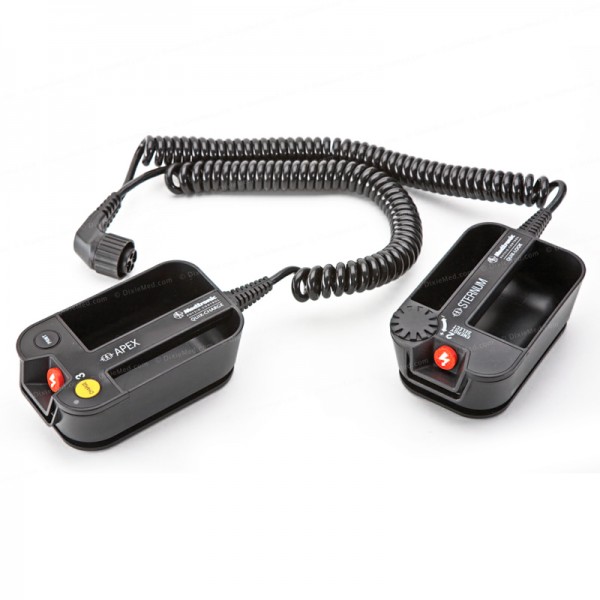 Elektromos terápia
Pacemaker: Helyettesíti a szív ingerképző rendszerét, szabályos szívfrekvenciát és perctérfogatot tart fenn. Általában bradycardiát okozó ritmuszavarok javíthatók vele. Pl.: teljes vagy magasfokú II. fokú AV-blokk
Felragasztható elektród segítségével, a mellkasfalon keresztül ingereljük a szívet. 
Eszméleténél lévő beteg számára kellemetlen, hiszen az elektromos impulzusok a mellkasfali izmok fájdalmas összehúzódását okozzák. Ezért szedációt igényelhet.
Kardioverzió
Elektromos kardioverzió esetén a sinusritmust egyenáramú ütés alkalmazásával kíséreljük meg visszaállítani. Kardioverziót leggyakrabban kamrai tachycardia, ritkábban pedig pitvarfibrilláció, pitvari fluttern, paroxizmális szupraventrikuláris tachycardia esetén végzünk.
Analgézia és szedáció: Megtartott tudat esetén etomidat, csökkent tudat esetén fentanyl vagy morphin.
Rendelkezik energiatompító lapátokkal, mely gyermekek újraélesztésénél alkalmazandóak. 
Kompatibilis a Lifepak 500 és 1000-es félautomata defibrillátor öntapadó elektródáival. 
Szélsőséges körülmények között, hosszabb ideig is tökéletesen működik.
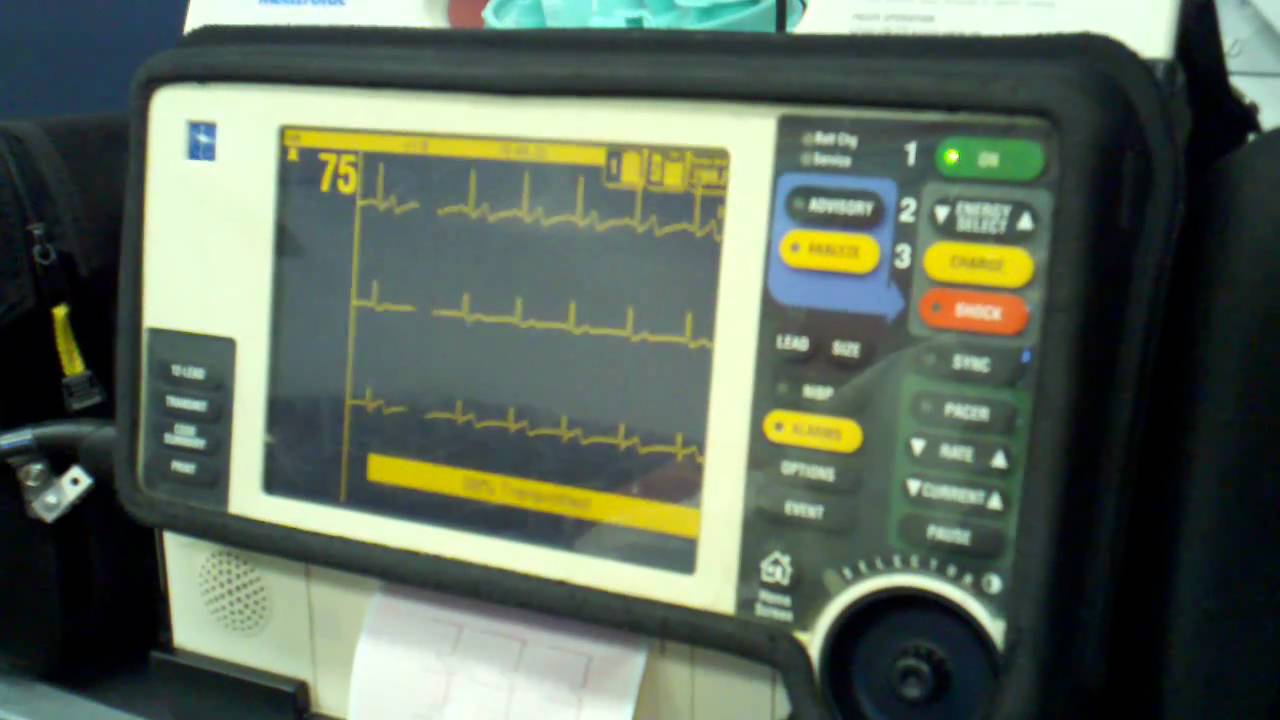 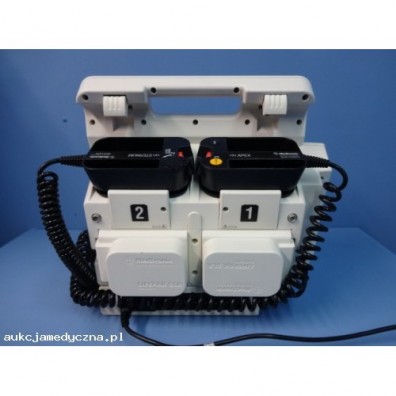 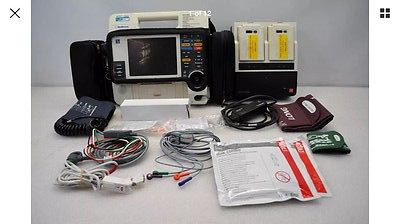